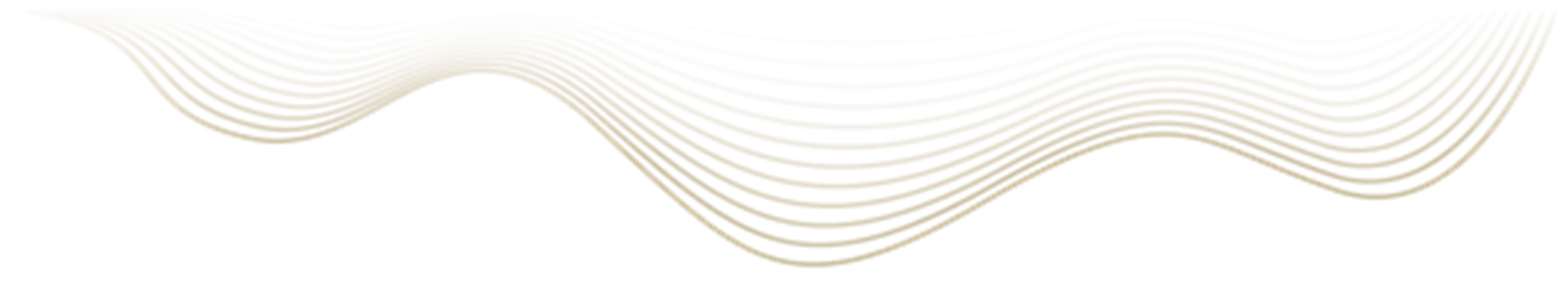 工作总结规划模板
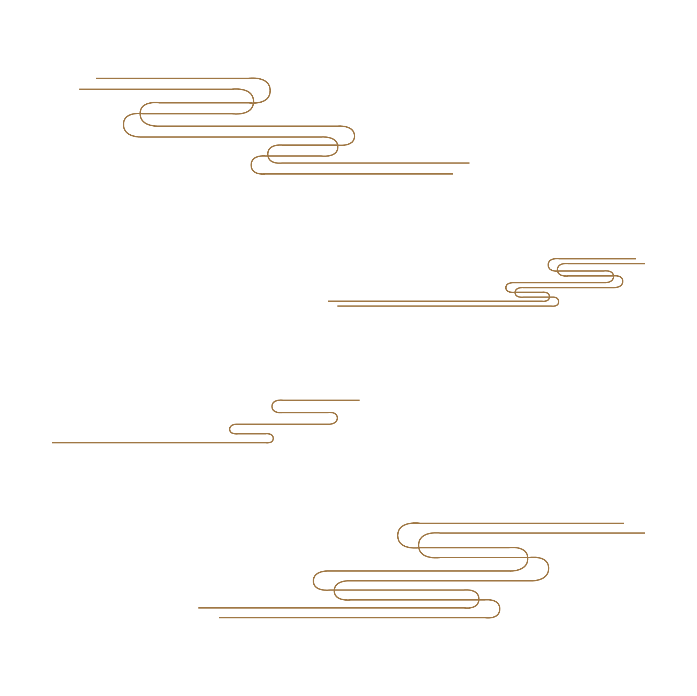 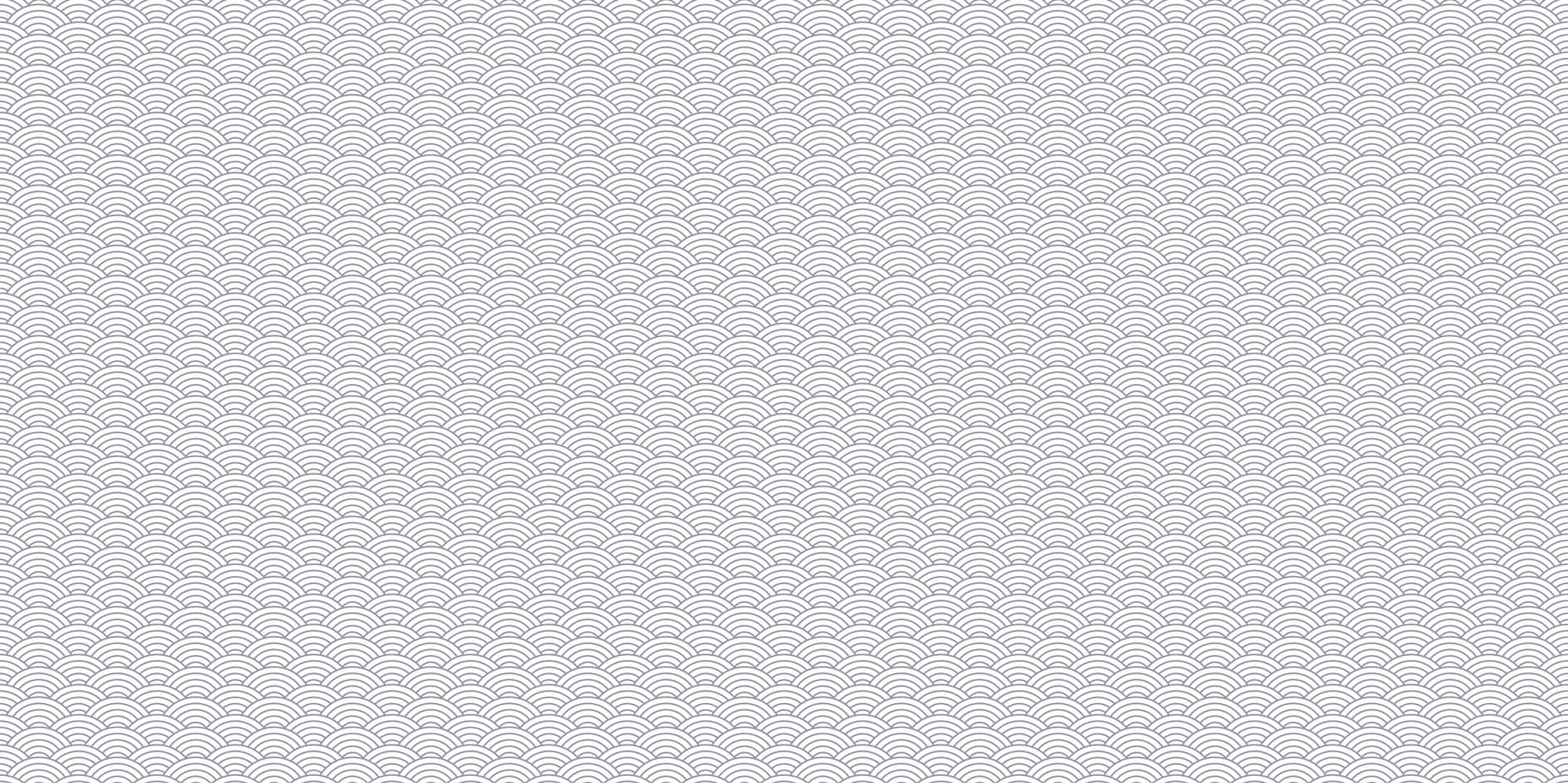 汇报人：OfficePLUS
汇报时间：20XX.XX.XX
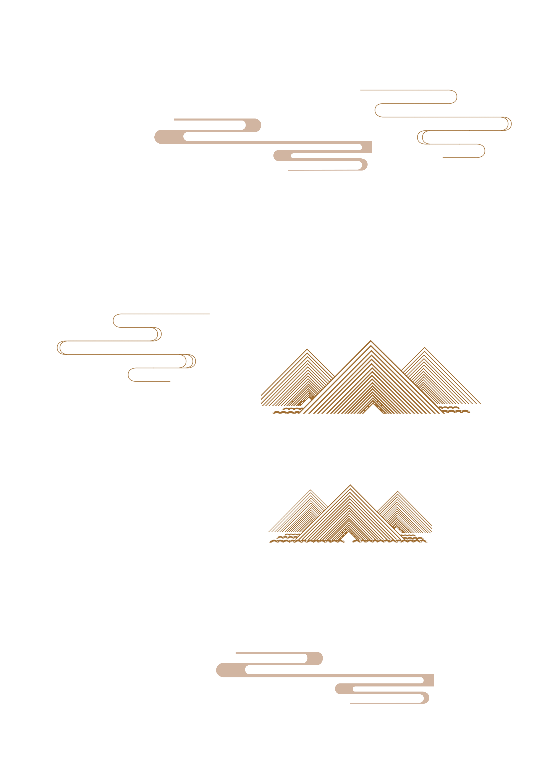 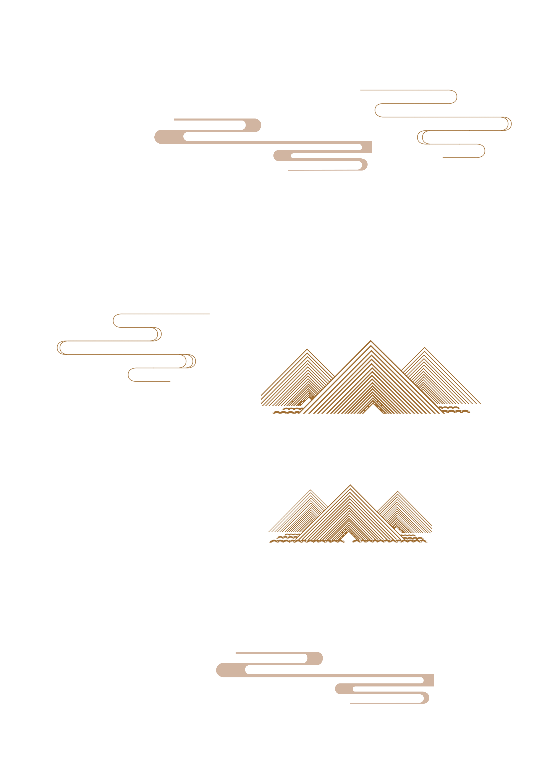 工
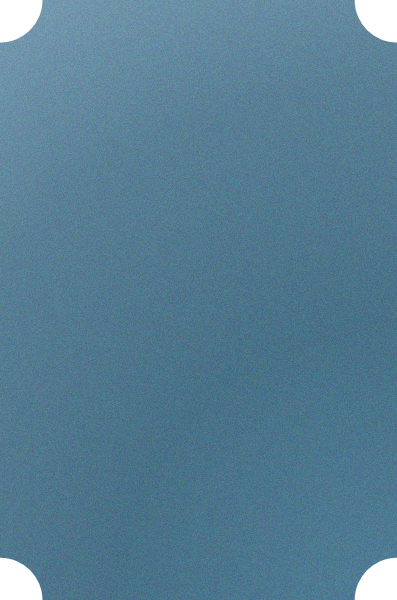 作
总
总
结
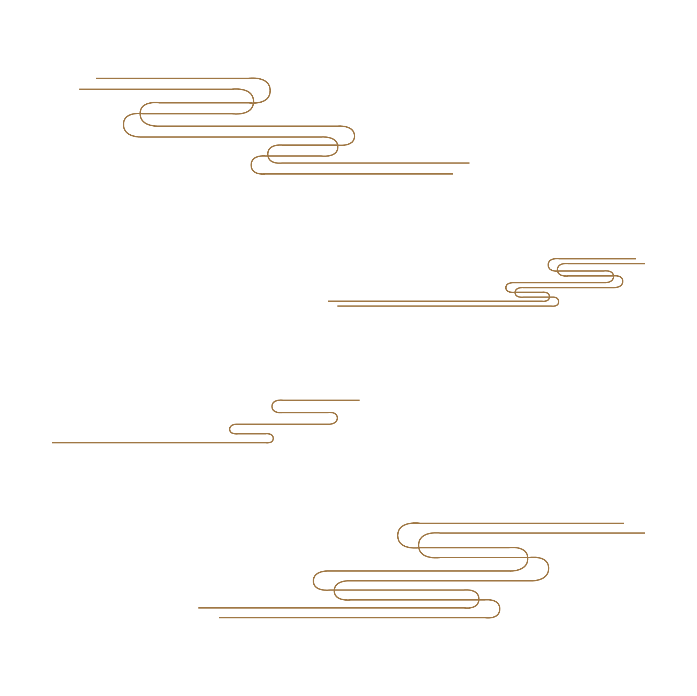 汇报人：OfficePLUS
汇报时间：20XX.XX.XX
目录
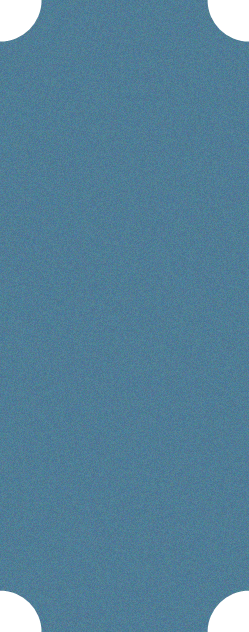 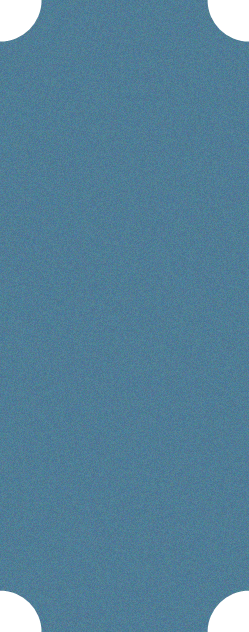 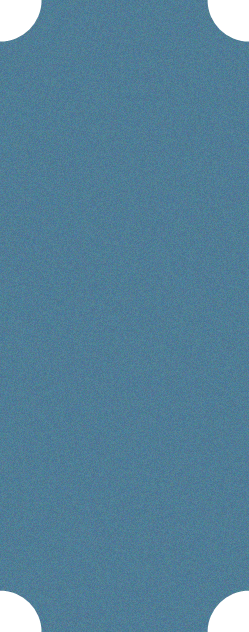 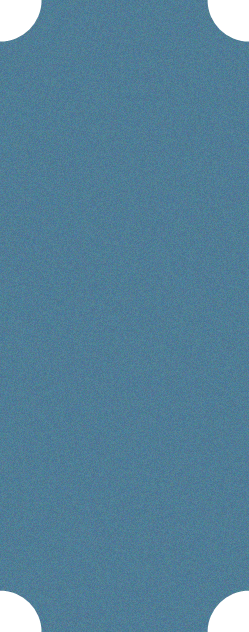 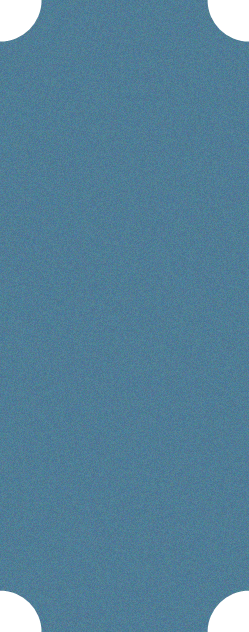 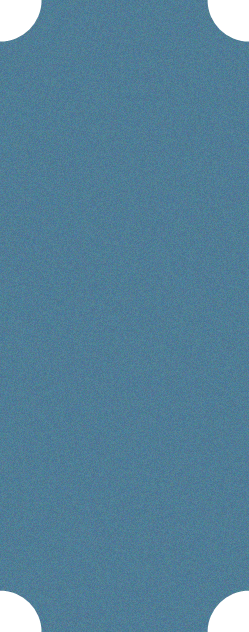 壹
贰
叁
肆
伍
陆
工作概述
工作情况
数据成果
经验收获
不足之处
未来计划
目录
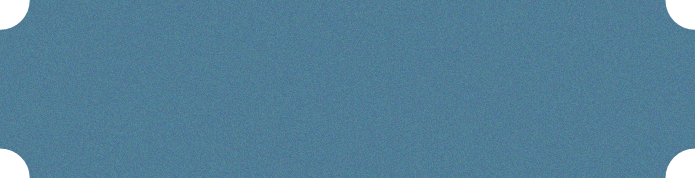 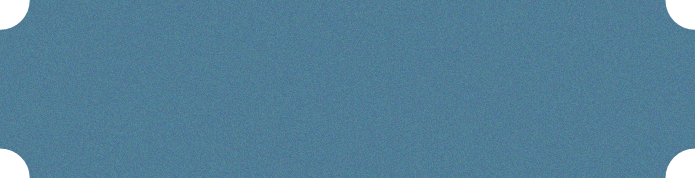 壹
贰
工作概述
工作情况
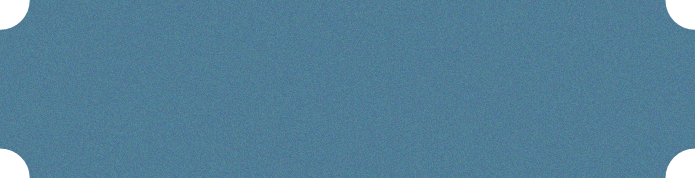 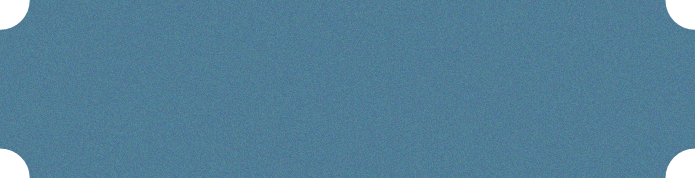 叁
肆
数据成果
经验收获
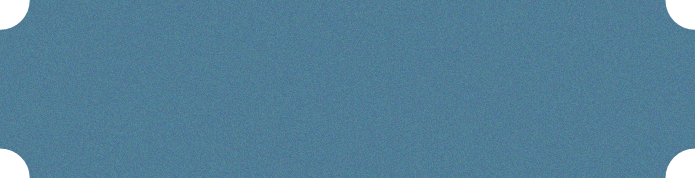 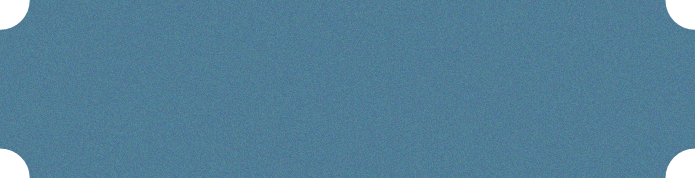 伍
陆
不足之处
未来计划
壹
工作概述
OVERVIEW OF THE WORK
工作概述
OVERVIEW OF THE WORK
工作概述
工作情况
数据成果
经验收获
不足之处
未来计划
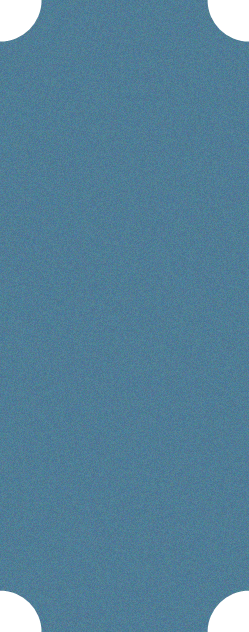 物业管理在我国是新兴产业，物业服务质量的好坏，直接关系民⽣、民权⼤事。
在开展的质 量XX县活动中，我县将物业管理由房管部门独家管理的单轨制，改为物业属地管理，条块结合，以块为主的管理模式。
我们众兴镇以⾼度的责任感，积极参与，着⼒规范物业管理，提⾼物业服务质量，维 护业主利益，创建满意社区、和谐家园。
整体情况
工作概述
OVERVIEW OF THE WORK
工作概述
工作情况
数据成果
经验收获
不足之处
未来计划
具体情况
在去年⼯作思路的基础上，对我街物业管理的任务和思路及时进⾏了调整。
在对辖内各社区进⾏实地调查、科学研究的基础上，以条件是否成熟为标准，采⽤全封闭、半封闭、强制型三种模式。
按照“⽰范带动，街群互动，全⾯推动”的思路，⼒争达到全街物业管理覆盖率100%，接受验收85%的⽬标。
工作概述
OVERVIEW OF THE WORK
工作概述
工作情况
数据成果
经验收获
不足之处
未来计划
02
04
03
01
贯彻精神
取得成绩
在这⼀年⾥，XX⼩区物业管理处在公司的领导下，始终贯彻业主⾄上的原则精神。
⼩区物业管理⼯作逐步⾛上规范化的轨道，物业管理⼯作取得了⼀定成绩
总体情况
实际情况
今年是XX物业飞跃发展的⼀年，上台阶，上档次的⼀年，丰收的⼀年。
初步达到“⼯程程序化、操作规范化、运⽤使⽤化、管理科学化”的管理要求
贰
工作情况
WORKING CONDITIONS
工作情况
WORKING CONDITIONS
工作概述
工作情况
数据成果
经验收获
不足之处
未来计划
房屋管理
公共设施管理
房屋管理是物业管理的重要内容之⼀。为了搞好此项⼯作，我们建⽴了完善的房屋管理档案，制定了房屋管理制度。
为了保证⼩区⼴⼤住户的正常⽣活，在公共设施、设备的管理⽅⾯，我们制定了完善的维护、保养计划和应急⽅案。
绿化管理
环境卫⽣管理
为了给业主创造⼀个优美的⽣活环境，我们严格落实了绿化管理措施，安排专业⼈员，施⼯及养护⼯作。
环境卫⽣⽅⾯，我们针对⼩区环境的实际的情况，⼤家齐动⼿定期、不定期组织进⾏⼤扫除，制定了严格的保洁程序与考核办法。
工作情况
WORKING CONDITIONS
工作概述
工作情况
数据成果
经验收获
不足之处
未来计划
物业管理在我国是新兴产业，物业服务质量的好坏，直接关系民⽣、民权⼤事。
物管办现管理74家居民⼩区，总建筑⾯积xx平⽅⽶，⼊住⼈⼝近10万⼈。
我们以⾼度的责任感，积极参与，着⼒规范物业管理，提⾼物业服务质量。
被政府授予“先进集体”荣誉称号，先进经验多次受到新闻媒体的关注。
工作情况
WORKING CONDITIONS
工作概述
工作情况
数据成果
经验收获
不足之处
未来计划
壹
贰
领导重视
思路明确
叁
肆
基础性⼯作
环境改观
五
陆
规范停车
改善治安
叁
数据成果
DATA OUTCOMES
数据成果
DATA OUTCOMES
工作概述
工作情况
数据成果
经验收获
不足之处
未来计划
⼩区物业管理⼯作逐步⾛上规范化的轨道，物业管理⼯作取得了⼀定成绩，受到⼩区业主的好评
管理投入
维护费用占比
数据成果
DATA OUTCOMES
工作概述
工作情况
数据成果
经验收获
不足之处
未来计划
支出费用
数据成果
DATA OUTCOMES
工作概述
工作情况
数据成果
经验收获
不足之处
未来计划
成⽴⼯作组
成⽴以办事处主任为组长、各线副主任担任副组长的街推进物业管理⼯作组，每位副主任负责2个⼩区整治建设及推进⼯作的组织、管理、协调。
调动主动性
发动辖内机团单位和居民群众共同参与。由居委会结合本社区的实际情况，制定了⼯作推进计划和措施，并付诸实施。
数据成果
DATA OUTCOMES
工作概述
工作情况
数据成果
经验收获
不足之处
未来计划
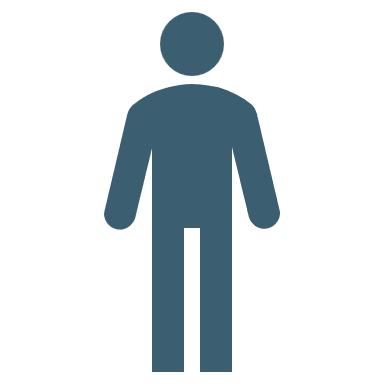 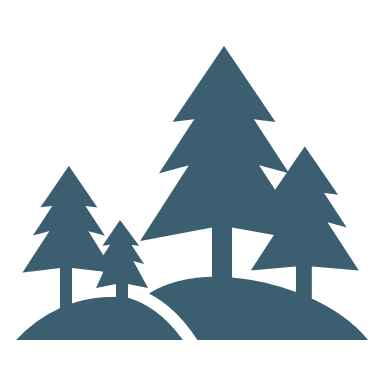 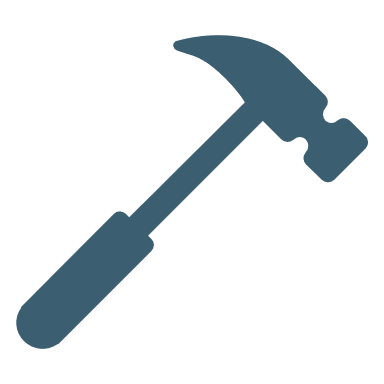 45%
37%
18%
人工支出占比
维护支出占比
绿化支出占比
肆
经验收获
EXPERIENCE GAIN
经验收获
EXPERIENCE GAIN
工作概述
工作情况
数据成果
经验收获
不足之处
未来计划
严格要求
敬业奉献
努⼒配合
严格要求⾃⼰努⼒做好服务⼯作，认真了解⼩区住户反映的问题。
⼩区全体员⼯发挥了崇⾼的爱岗敬业精神，⽆⼀⼈中途离场，有效的保障了⼩区的财产安全。
努⼒配合企业将⼩区打造成⼀个和谐⽂明⼩区，经常带领员⼯上门了解⼩区孤寡⽼⼈的住居和⽣活情况
经验收获
EXPERIENCE GAIN
工作概述
工作情况
数据成果
经验收获
不足之处
未来计划
物业服务⼯作
办公室⼯作
物业⼯作主要有⽇常报修，投诉处理，收费，基础设施、设备维护，环境卫⽣，蚊⾍、⽼⿏的消杀;有学习培训，上级部门检查等。
催缴管理费及⼩区公共设施设备问题项⽬的整改是管理处20xx年度的主要⼯作，经过与物业企业各个部门的同事通⼒合作下⼤部分⼯作已经顺利完成。
办公室⼯作对我来说是⼀个全新的领域，⼯作千头万绪，有书⽂处理.档案管理.⽂件批转等。
⾯对繁杂琐碎的⼤量事务性⼯作，需⾃我强化⼯作意识.注意加快⼯作节奏;提⾼⼯作效率。冷静办理各项事务，⼒求周全.准确.适度.避免疏漏和差错。
经验收获
EXPERIENCE GAIN
工作概述
工作情况
数据成果
经验收获
不足之处
未来计划
加强学习
02
拓宽知识⾯。努⼒学习房产业知识和相关物业法律法规的知识。
数据支撑
04
向领导提供有效数据说明。
明确职责
01
在⼯作的推动上，明确职责，以此来提⾼他们⼯作的积极性。
实事求是
03
注重企业各部门间的协调与沟通;有效形成团结⼀致。
伍
不足之处
INADEQUACIES
不足之处
INADEQUACIES
工作概述
工作情况
数据成果
经验收获
不足之处
未来计划
管理⽅⾯还不够⼤胆
⾃觉性尚须加强
存在⾯情软、某些⽅⾯要求不够严格的问题。
不能仅仅满⾜于目前会的、已掌握的知识。
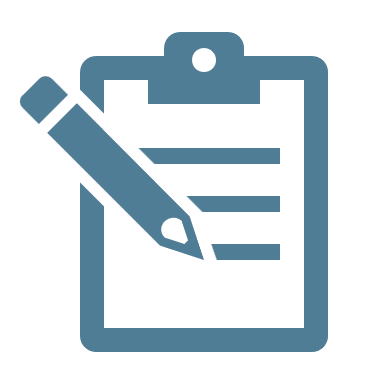 急躁情绪
加强⼯作交流
谦虚谨慎的作⻛有待于进⼀步加强。
注意听取同事们的意⻅和建议，以利于能⼒的进⼀步提⾼。
不足之处
INADEQUACIES
工作概述
工作情况
数据成果
经验收获
不足之处
未来计划
掌握不充分
对⾃⾝⼯作熟悉不全⾯，对⼯作缺少前瞻性和责任⼼，致使⾃⼰在⼯作中偶尔会遇到⼿忙脚乱的情况，甚⾄会出现⼀些不该出现的错误。
缺少细⼼
办事不够谨慎，时有粗⼼⼤意、做事草率的情况
陆
未来计划
FUTURE PLANS
未来计划
FUTURE PLANS
工作概述
工作情况
数据成果
经验收获
不足之处
未来计划
壹
贰
叁
宣传加强
加强执⾏⼒
加强学习
我们下⼀步提⾼综合素质教育的重点，通过业绩考核，岗位问责制度来遏制员⼯松散和混⽇⼦的不良习惯。
主动去了解⼩区治安动态，了解员⼯思想动态，稳定队伍，主动去发现存在的问题。
除了街道、社区居委会进⾏宣传外，⼀些⼤众化媒体也要进⾏正⾯的宣传和引导。
未来计划
FUTURE PLANS
工作概述
工作情况
数据成果
经验收获
不足之处
未来计划
20XX年
20XX年
20XX年
20XX年
组织学习和演练提⾼消防预防和应急处理能⼒。
做好设施设备的⽇常检查和外判单位的监督管理⼯作。
组织学习和演练提⾼消防预防和应急处理能⼒。
做好⽇常安全管理业务的培训⼯作。
未来计划
FUTURE PLANS
工作概述
工作情况
数据成果
经验收获
不足之处
未来计划
01
03
05
02
04
06
激发创造活力
发展职工权益
参与制度创新
全面深化改革
和谐劳动关系
改进自身建设
感谢观看！
汇报人：OfficePLUS
汇报时间：20XX.XX.XX
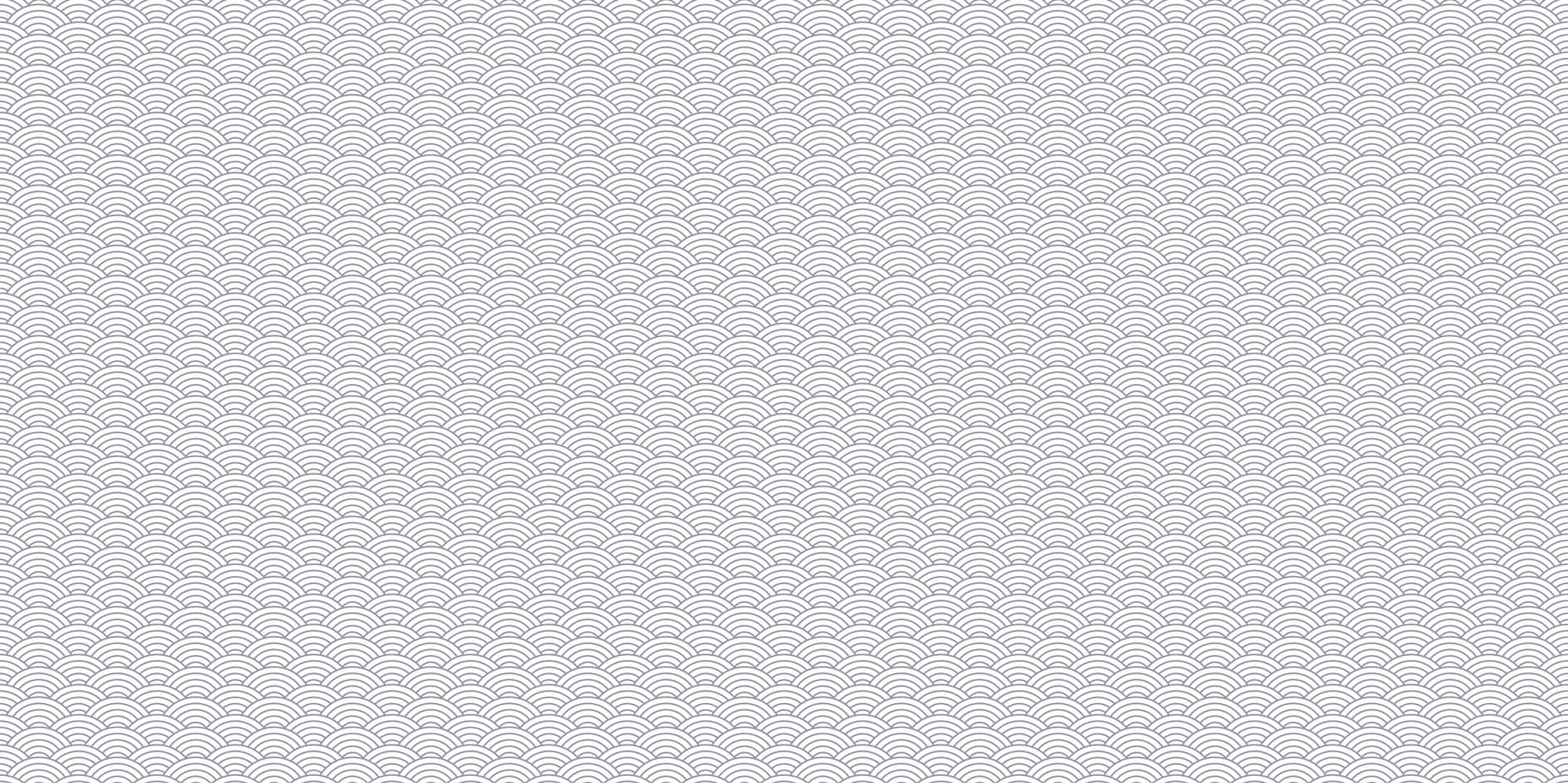 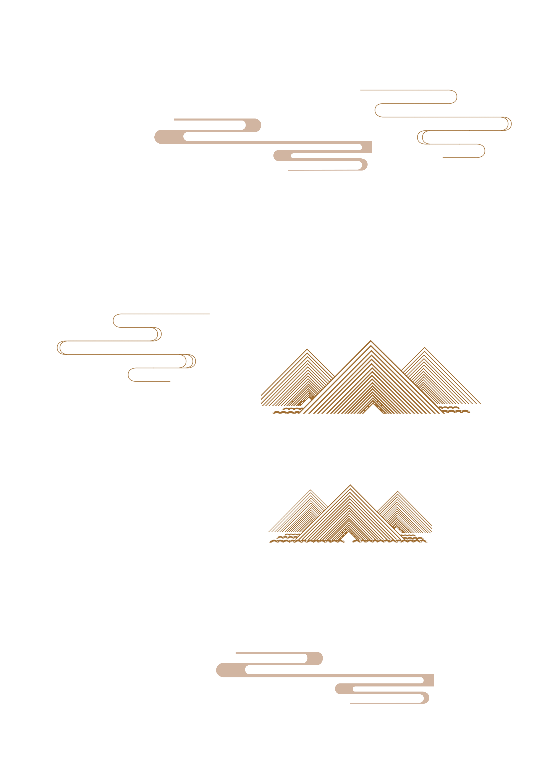 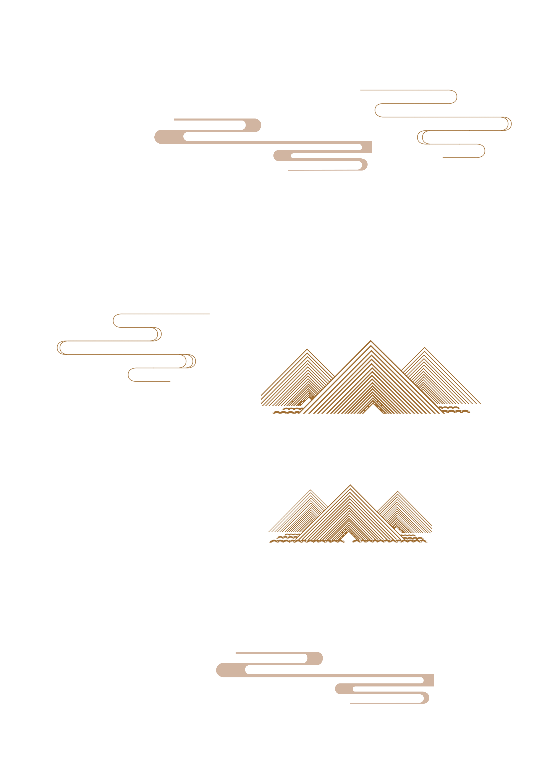 感
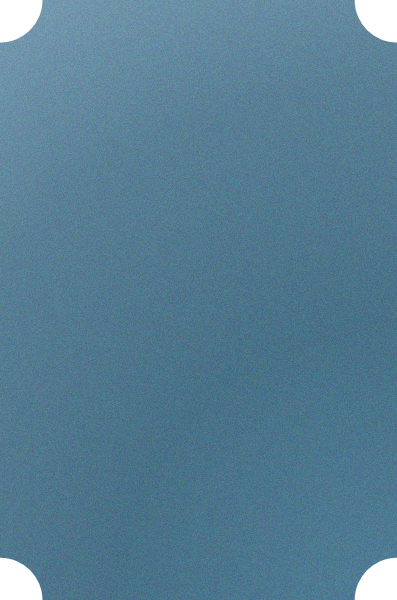 谢
观
总
看
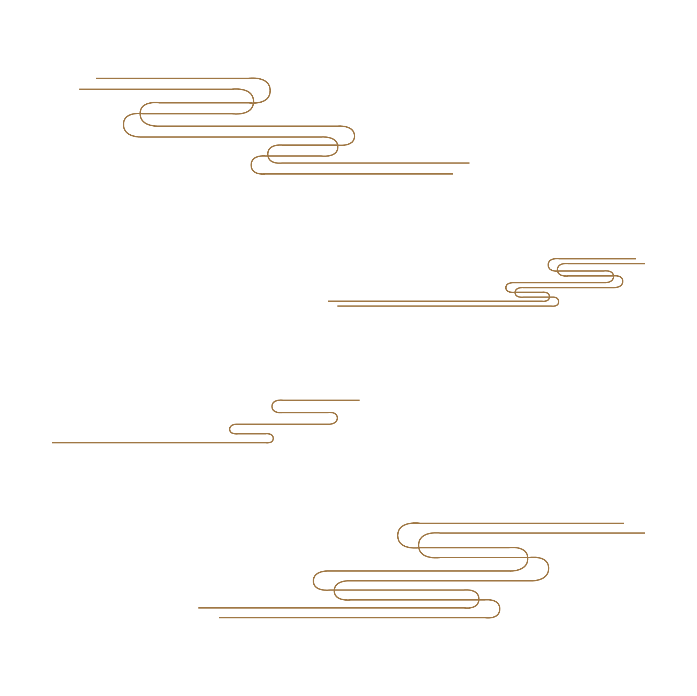 汇报人：OfficePLUS
汇报时间：20XX.XX.XX